Одеський національний академічний театр опери та балету
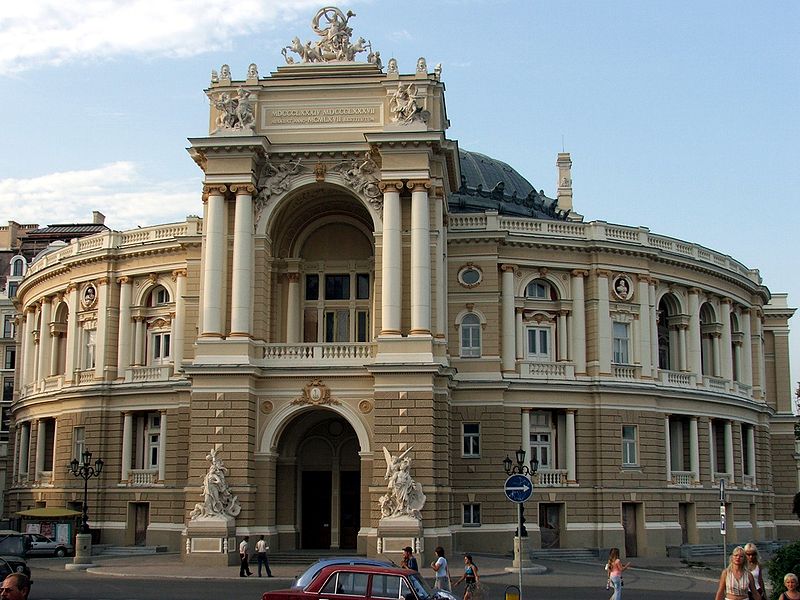 Одеський національний академічний театр опери та балету — один із найдавніших оперних театрів України.
Театр був зведений в 1809 році. Автором цього проекту був відомий французький архітектор Тома де Томон, автор ряду будівель в Петербурзі.
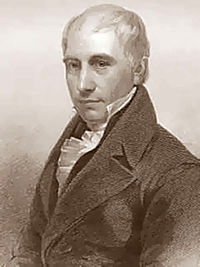 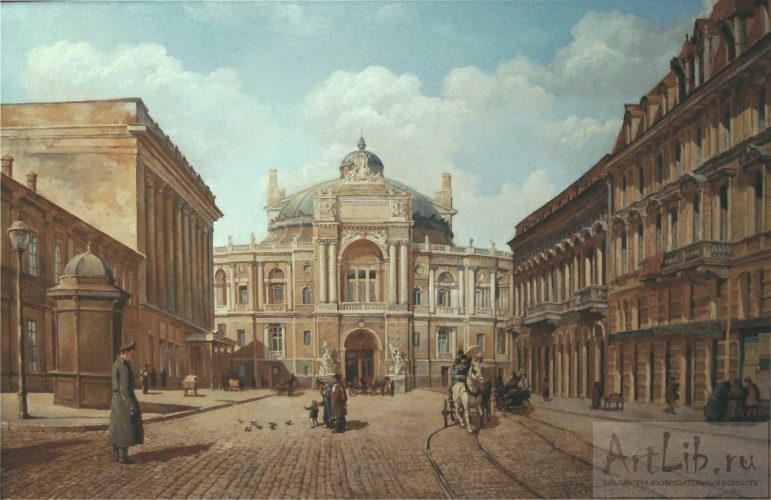 10 лютого 1810 року відбулося урочисте відкриття. Першою виставою були одноактна опера Фреліха «Нове Сімейство» і водевіль «Утішена вдова» російської трупи Порфирія Фортунатова.
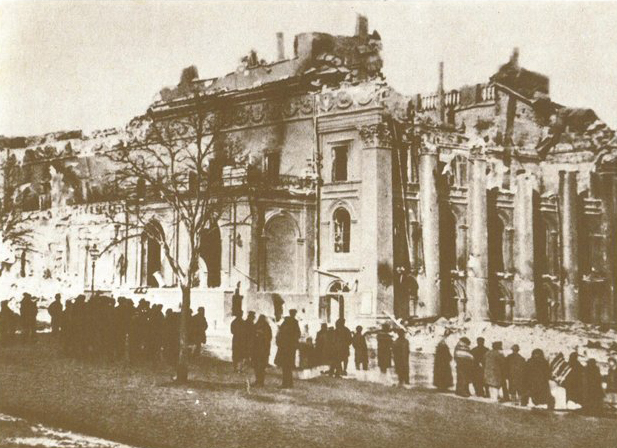 Для виправлення недоліків будівлі театру проводилися неодноразові перебудови. Роботи по останній переробці будівлі закінчилися 31 грудня 1872 року, а в ніч на 2 січня 1873 театр повністю згорів через загоряння газового ріжка, що висвітлює годинник в нічний час.
Створити проект нового міського театру запропонували віденським архітекторам Герману Гельмеру  і Фердинанду Фельнеру. Урочисте відкриття театру відбулося 13 жовтня 1887 року.
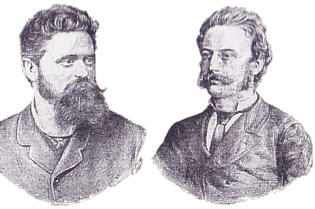 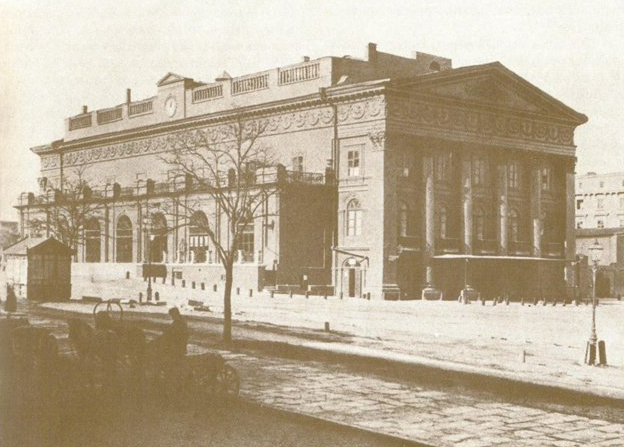 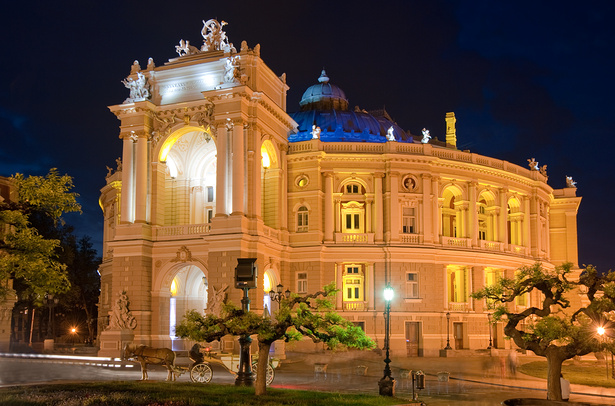 Будівля театру виконана в стилі віденського бароко. Зовні структурно складається з 3 поверхів. 1-й  2-й, прикрашені колонами тосканського ордеру в лоджіях, утворюють одне ціле, виглядають фундаментально, надаючи будівлі статичності. 3-й поверх — ажурний, із колонами та пілястрами. Він приховує тяжкість нижніх поверхів і створює ілюзію легкості.
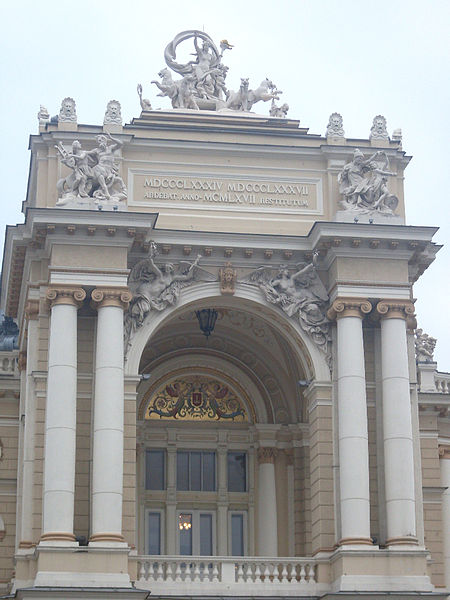 Верхня частина фасаду
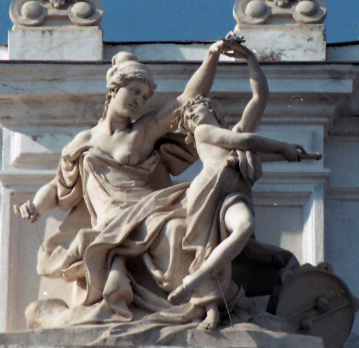 Терпсіхора з дівчинкою
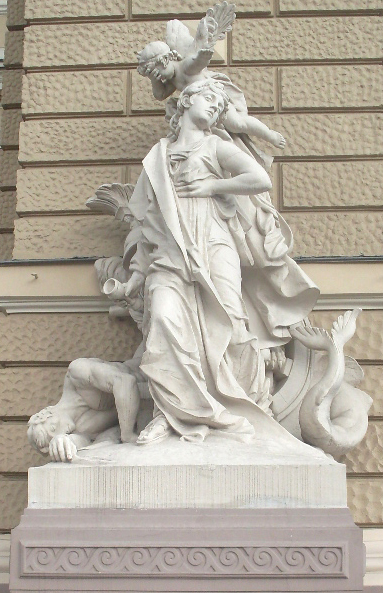 Скульптурна група «Трагедія»
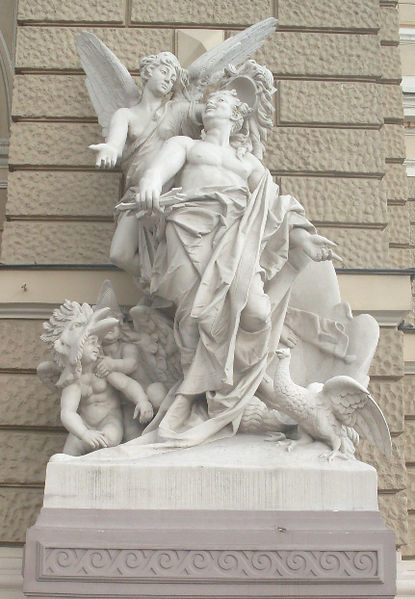 Скульптурна група «Комедія»
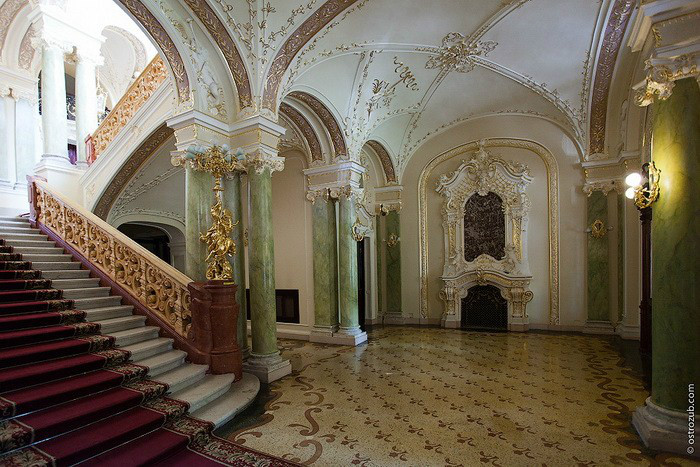 Зала глядачів, створена в стилі пізнього французького рококо та прикрашена ліпними позолоченими орнаментами. В основу композиції, що прикрашає стелю, покладено 4 картини-медальйони роботи Лефлера на сюжети з Шекспіра. Вражає витонченістю ажурних деталей велика люстра в центрі стелі.
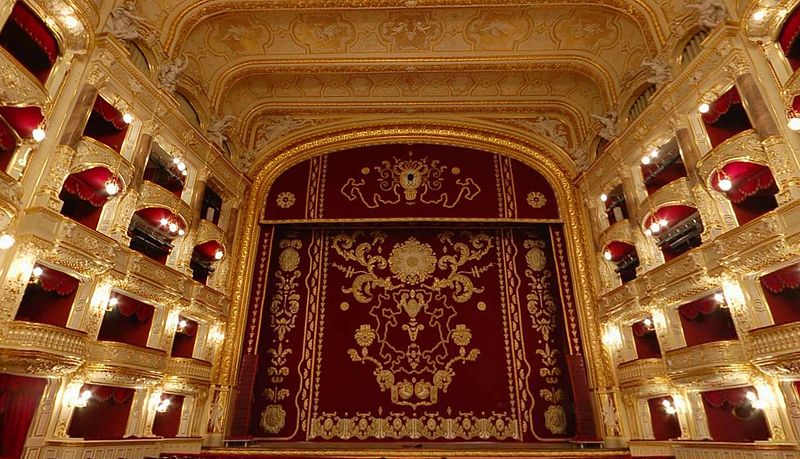 Вид із залу на сцену
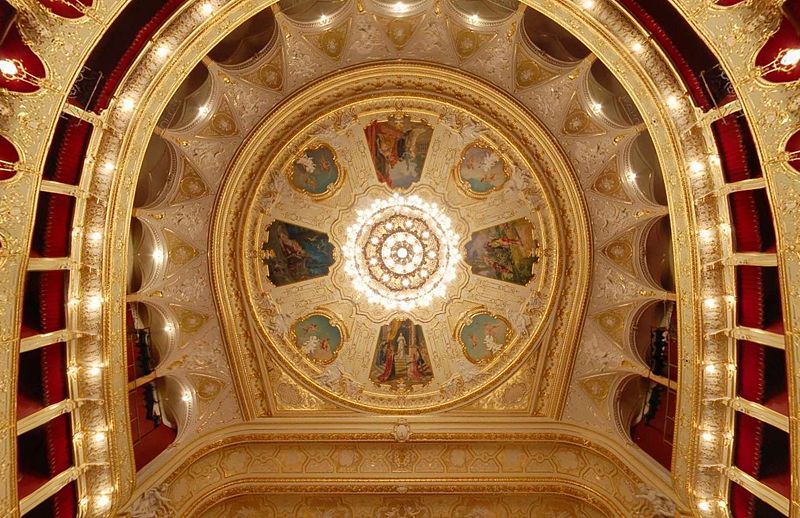 Вид із залу на стелю
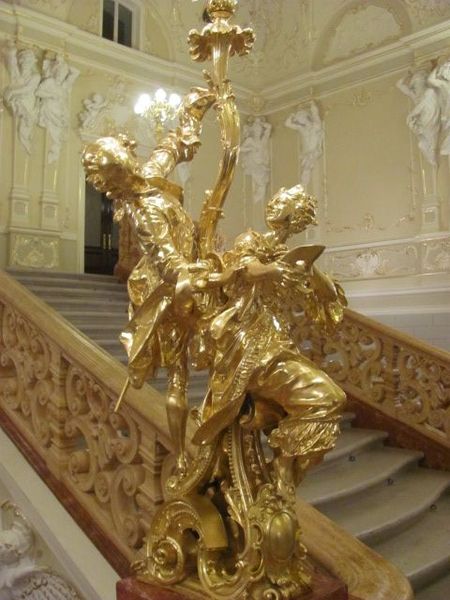 Золоті скульптури на сходах
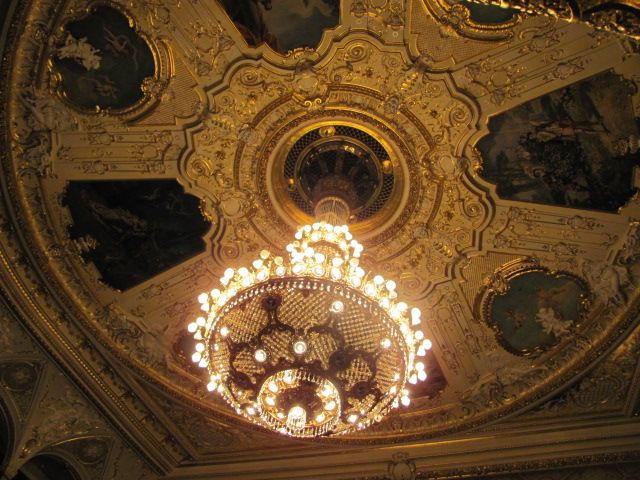 Люстра у залі
У театрі відбуваються симфонічні концерти, зокрема, органні, бо театр має найкращі в місті акустичні дані та вбудований орган.


При театрі впродовж кількох десятків років працює дитяча балетна школа — унікальний творчий заклад міста і «кузня кадрів» для балетної трупи театру.
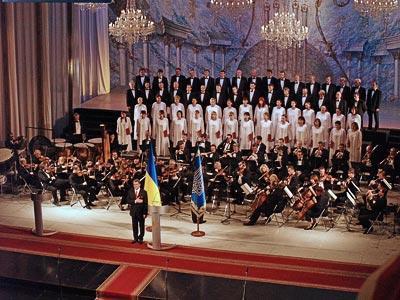 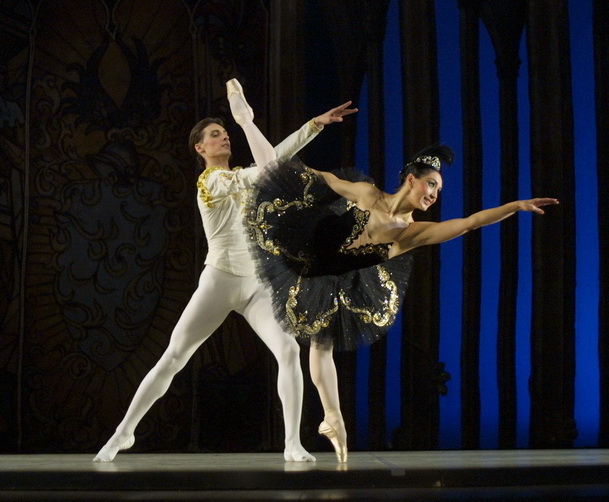 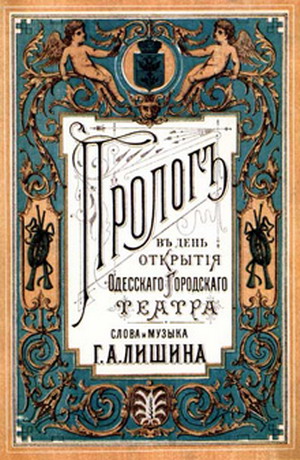 Афіша на відкриття 1-го сезону театра Одеси, 1887 рік.
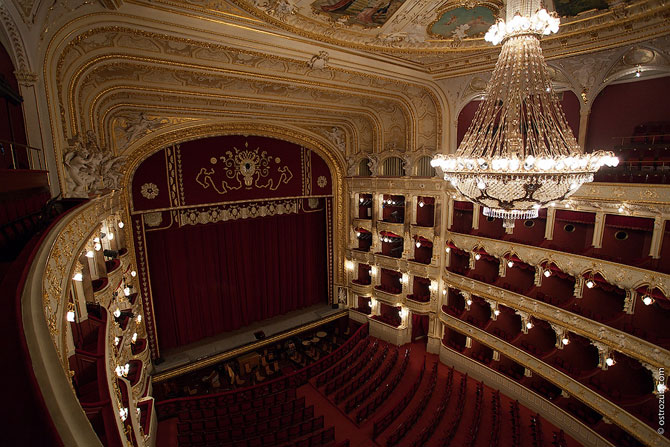 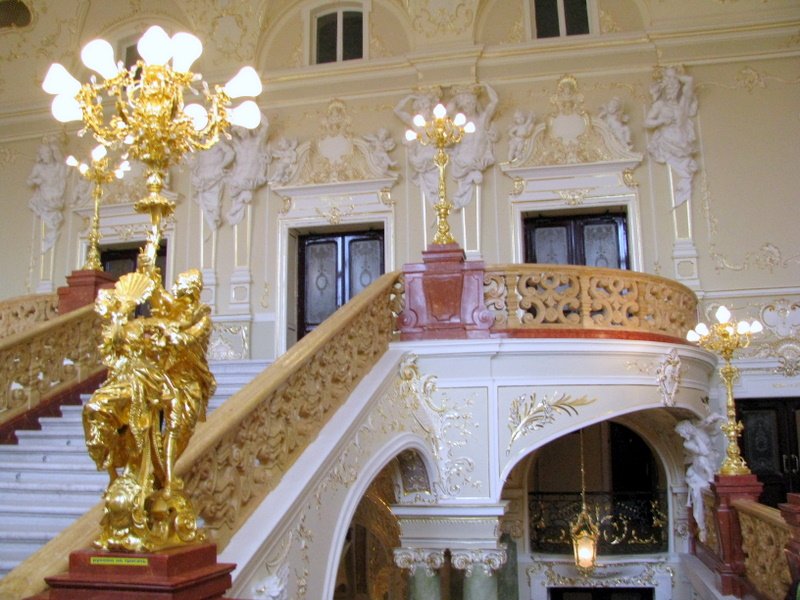 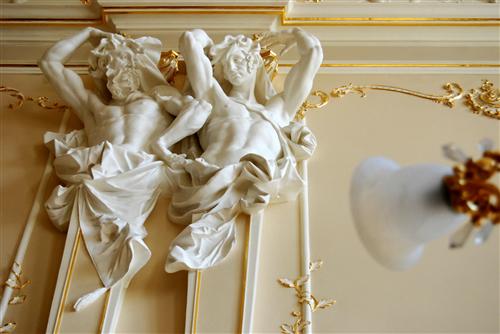 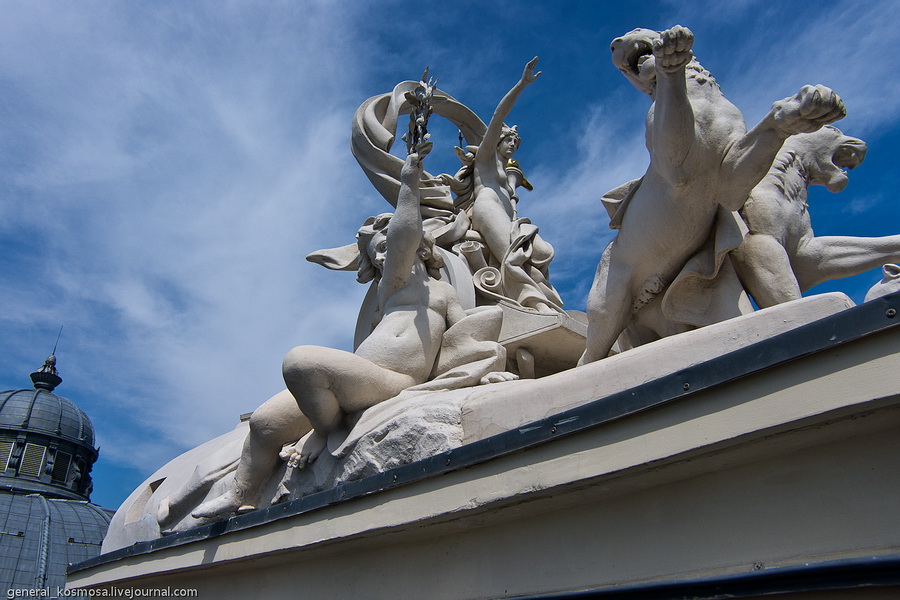 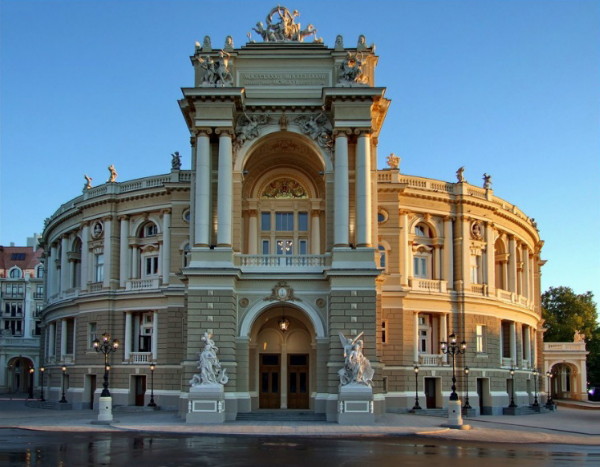 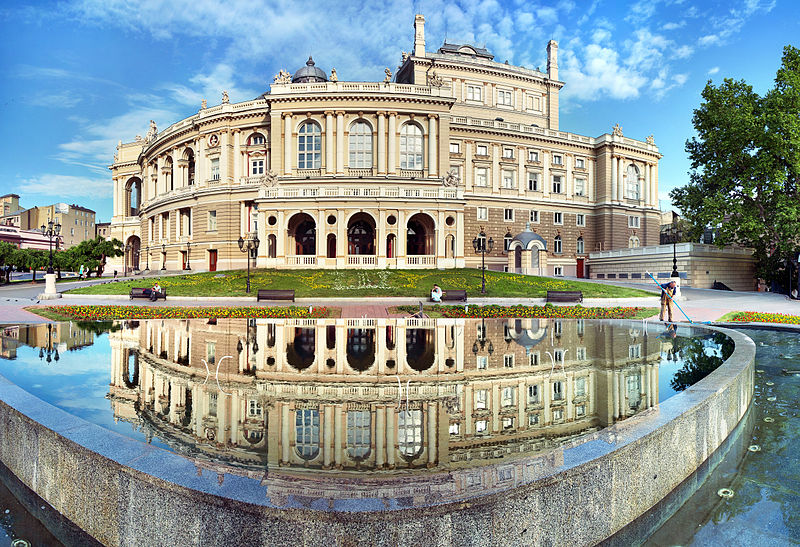 Панорама
Дякую за увагу!